He Lifted Me
3/4
G/D - SOL

Verses: 4/Chorus
PDHymns.com
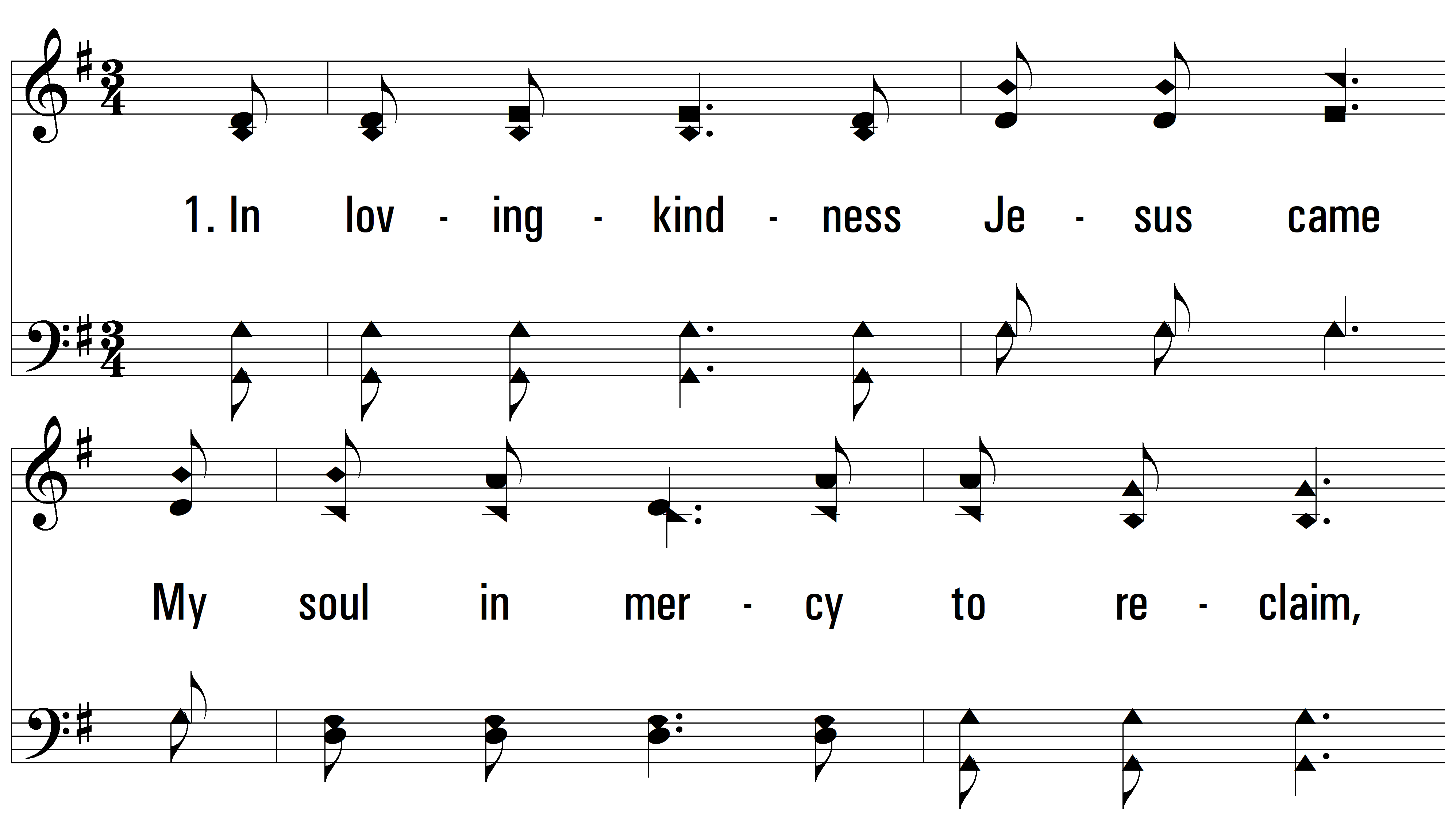 vs. 1 ~ He Lifted Me
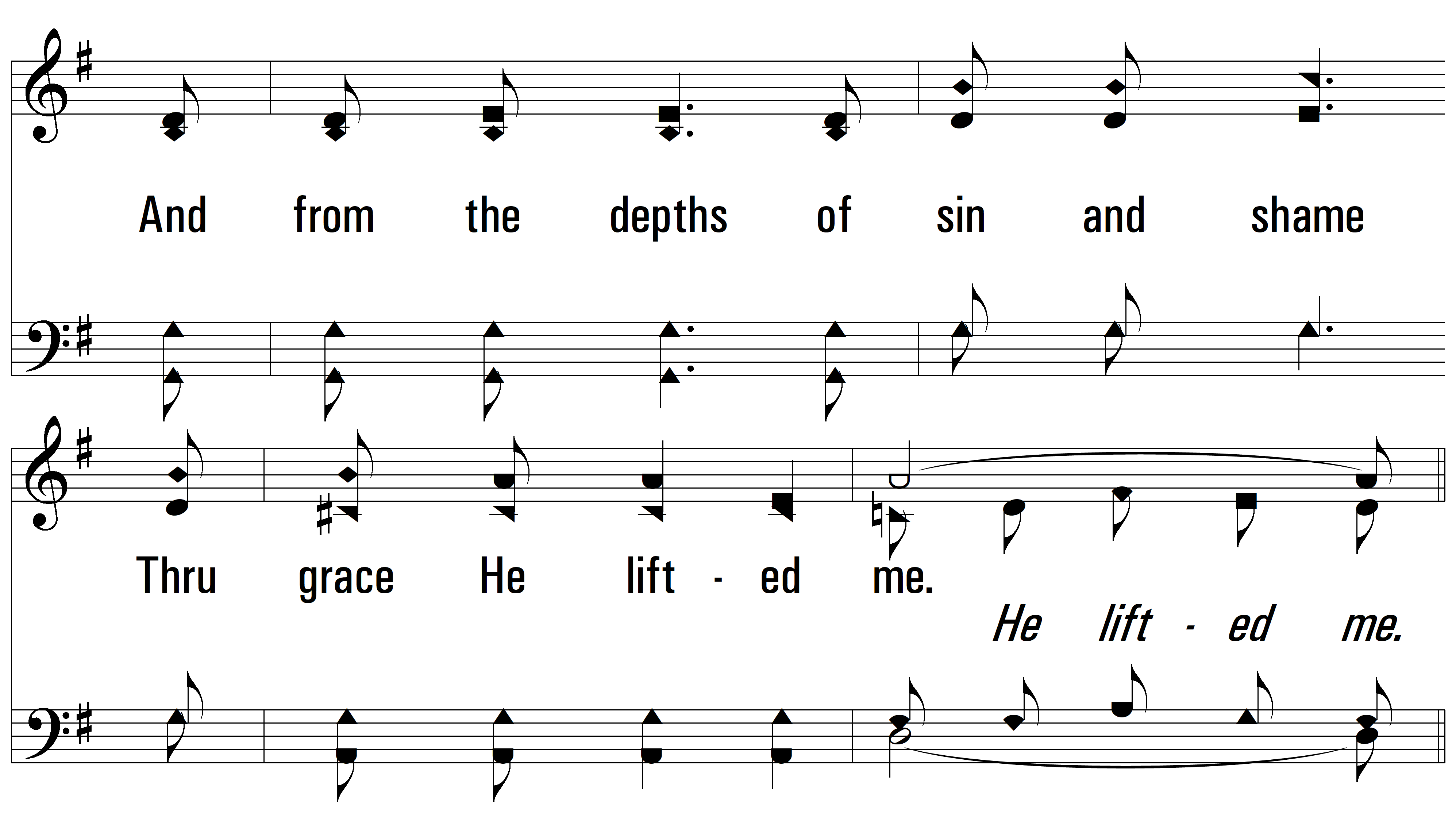 vs. 1
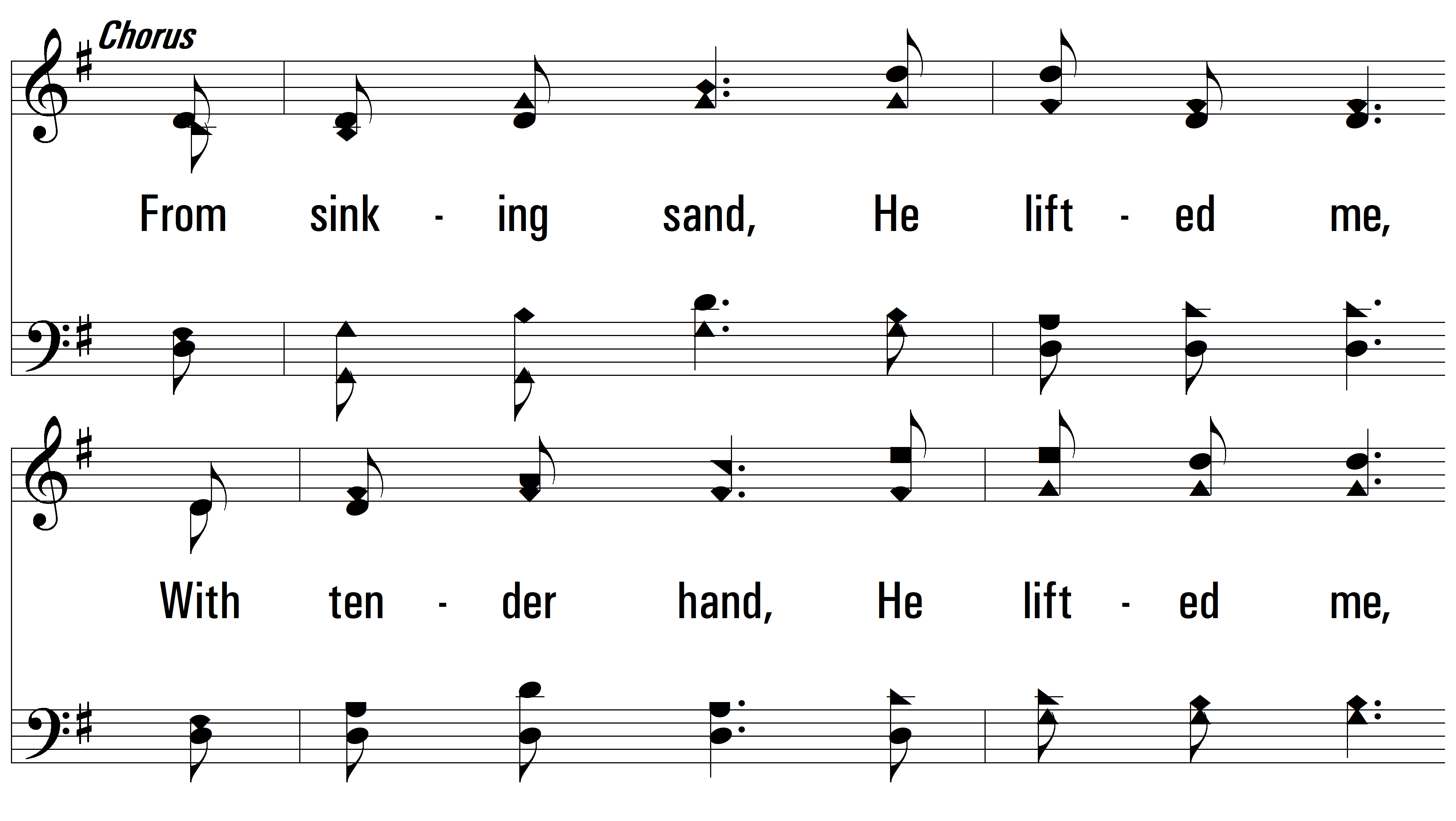 vs. 1
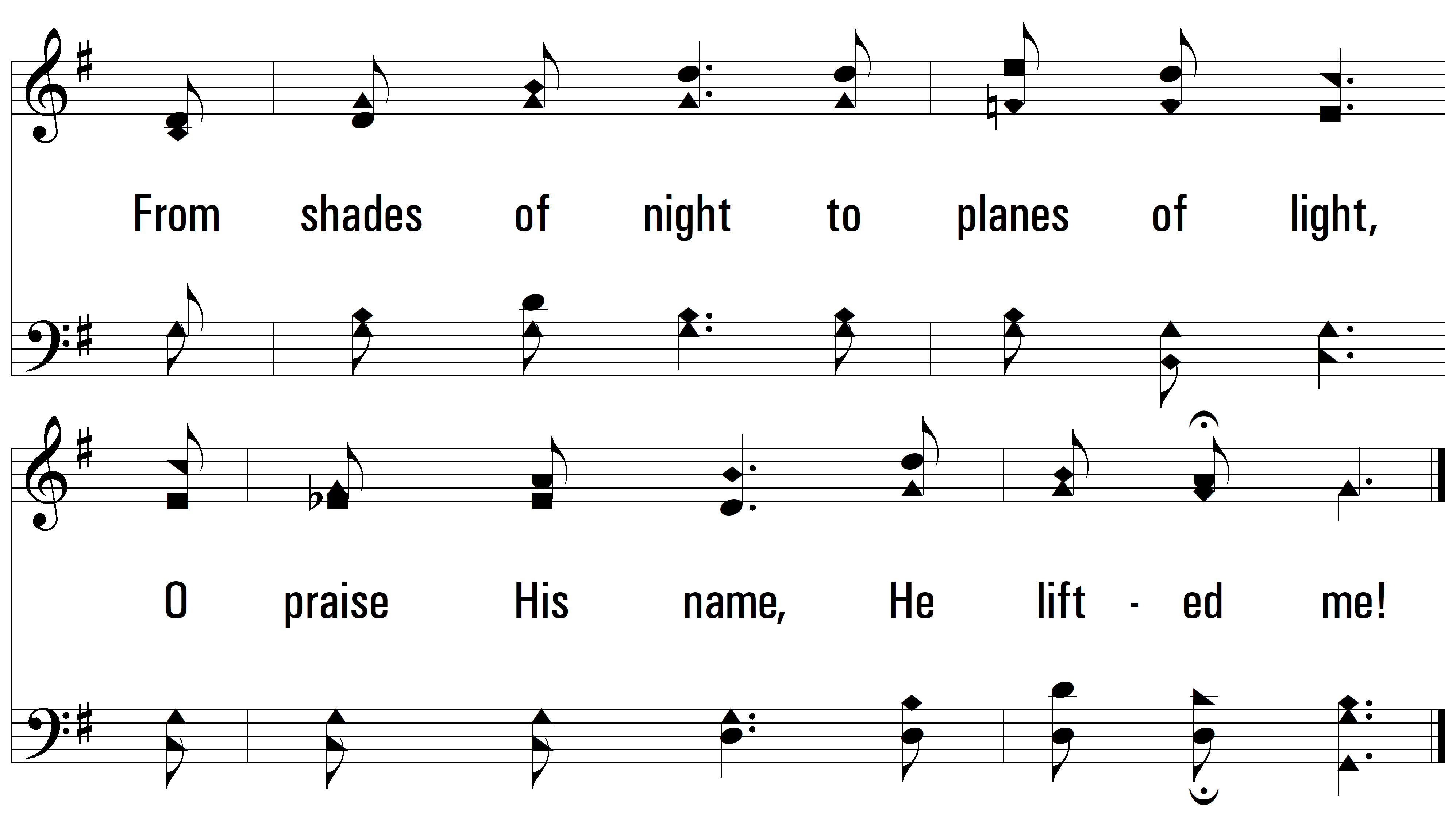 vs. 1
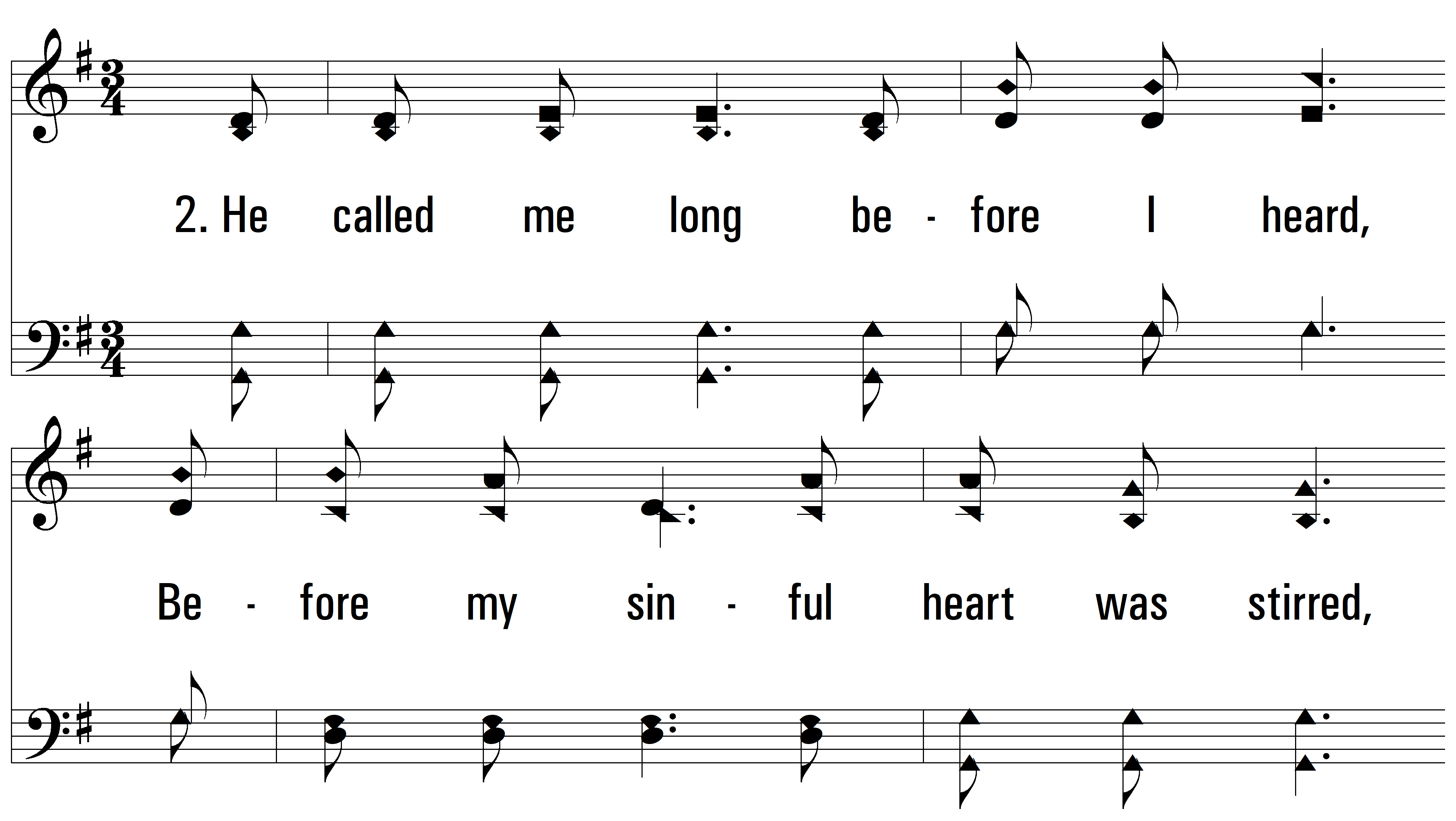 vs. 2 ~ He Lifted Me
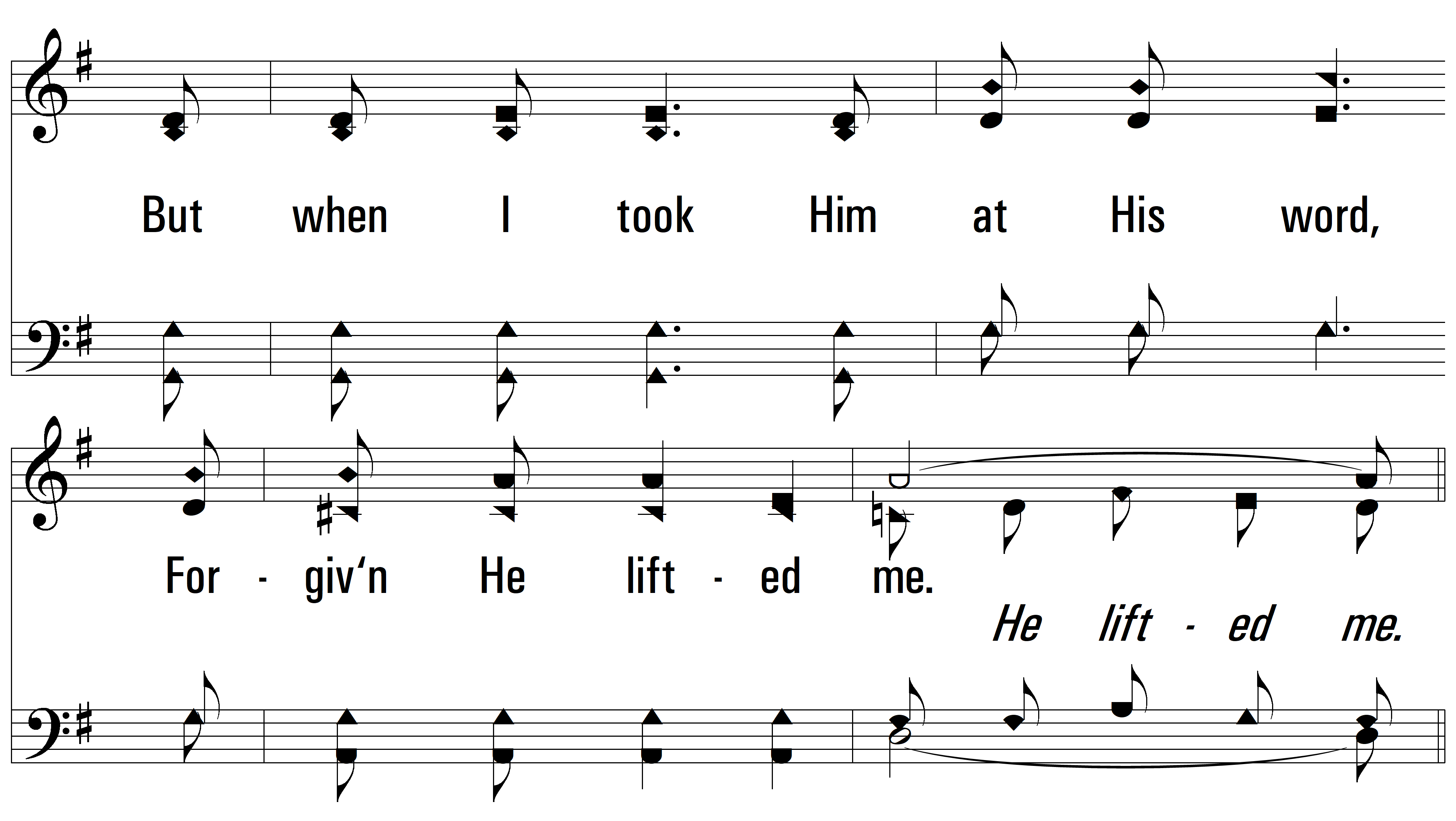 vs. 2
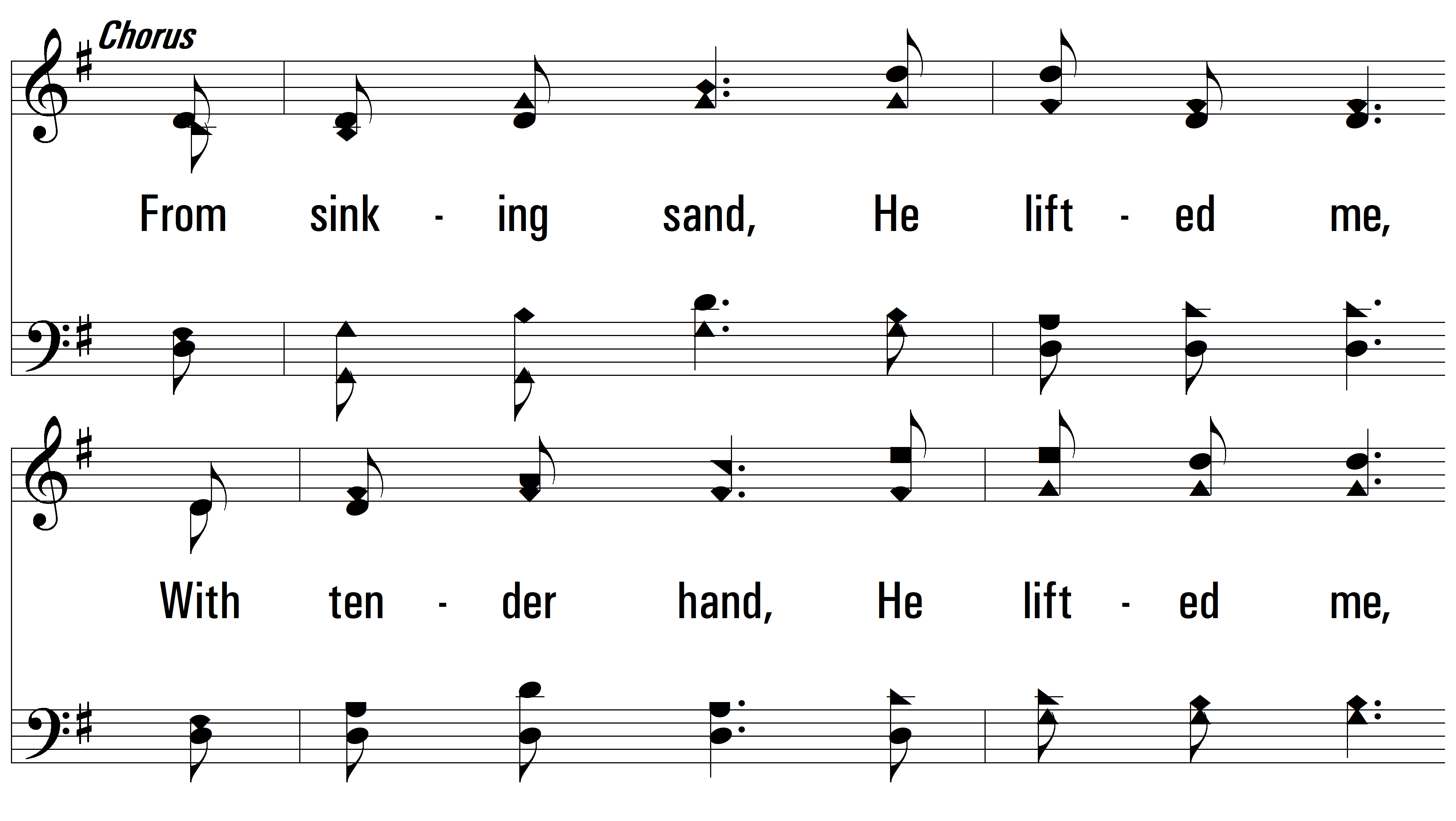 vs. 2
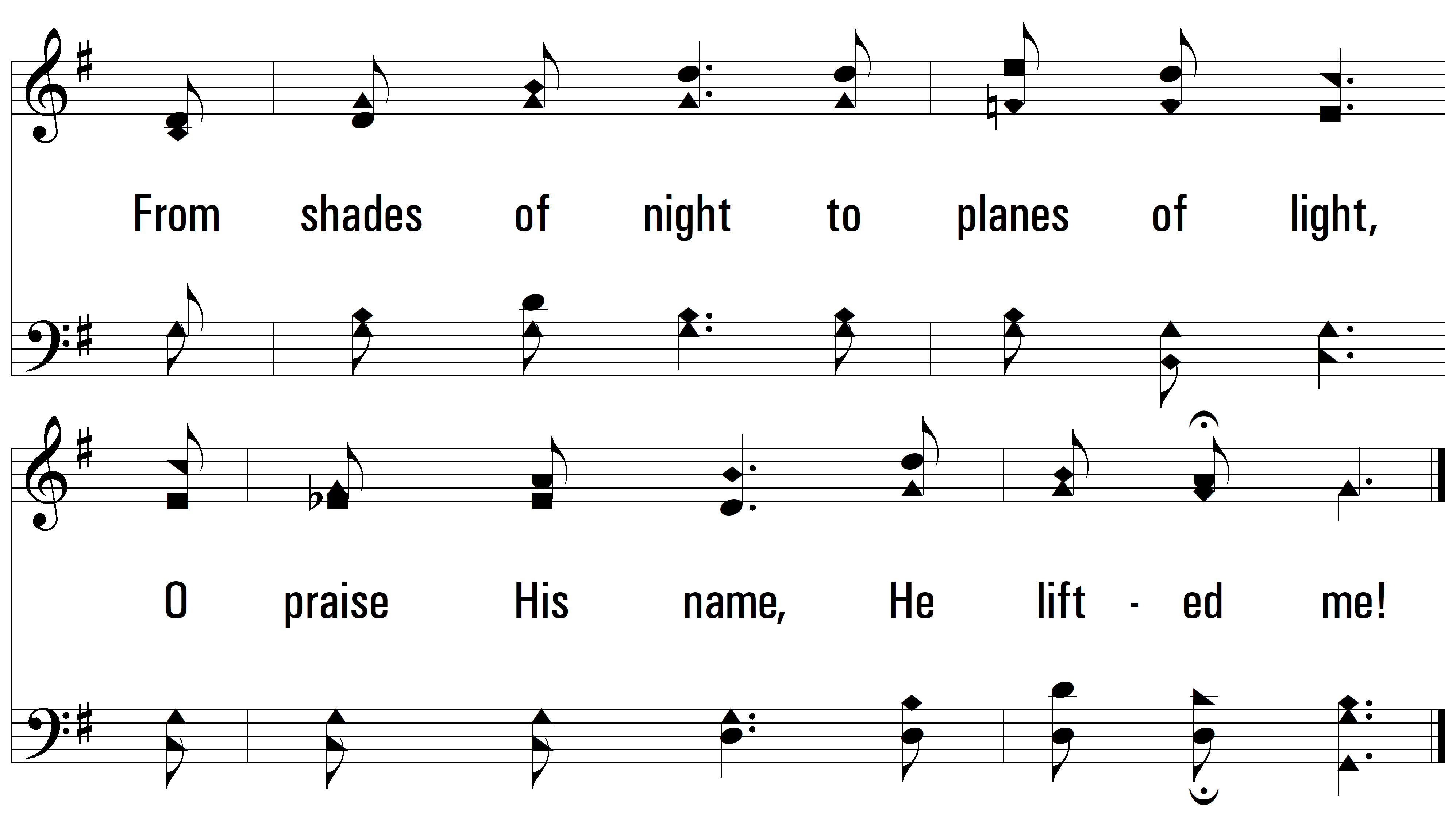 vs. 2
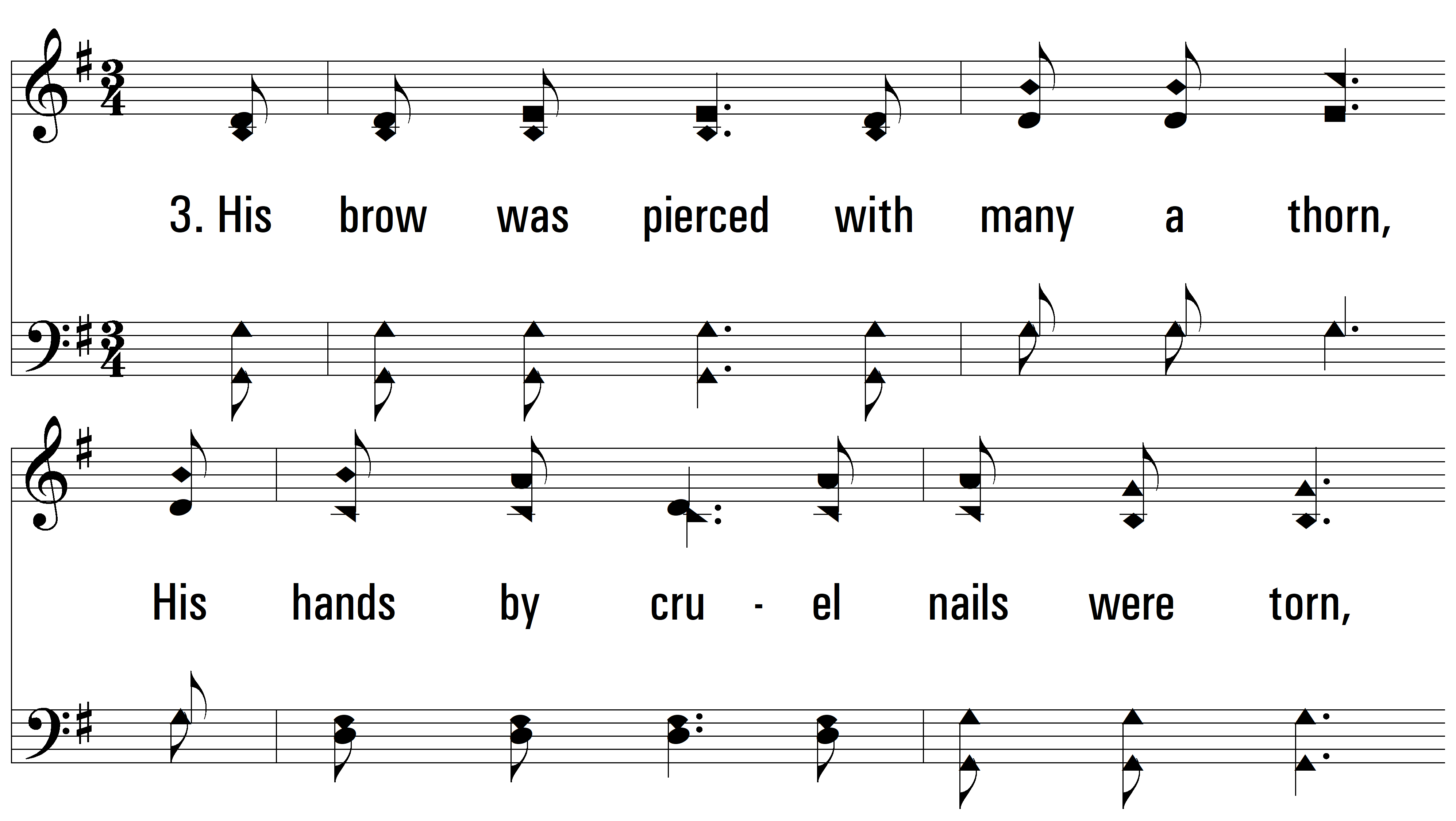 vs. 3 ~ He Lifted Me
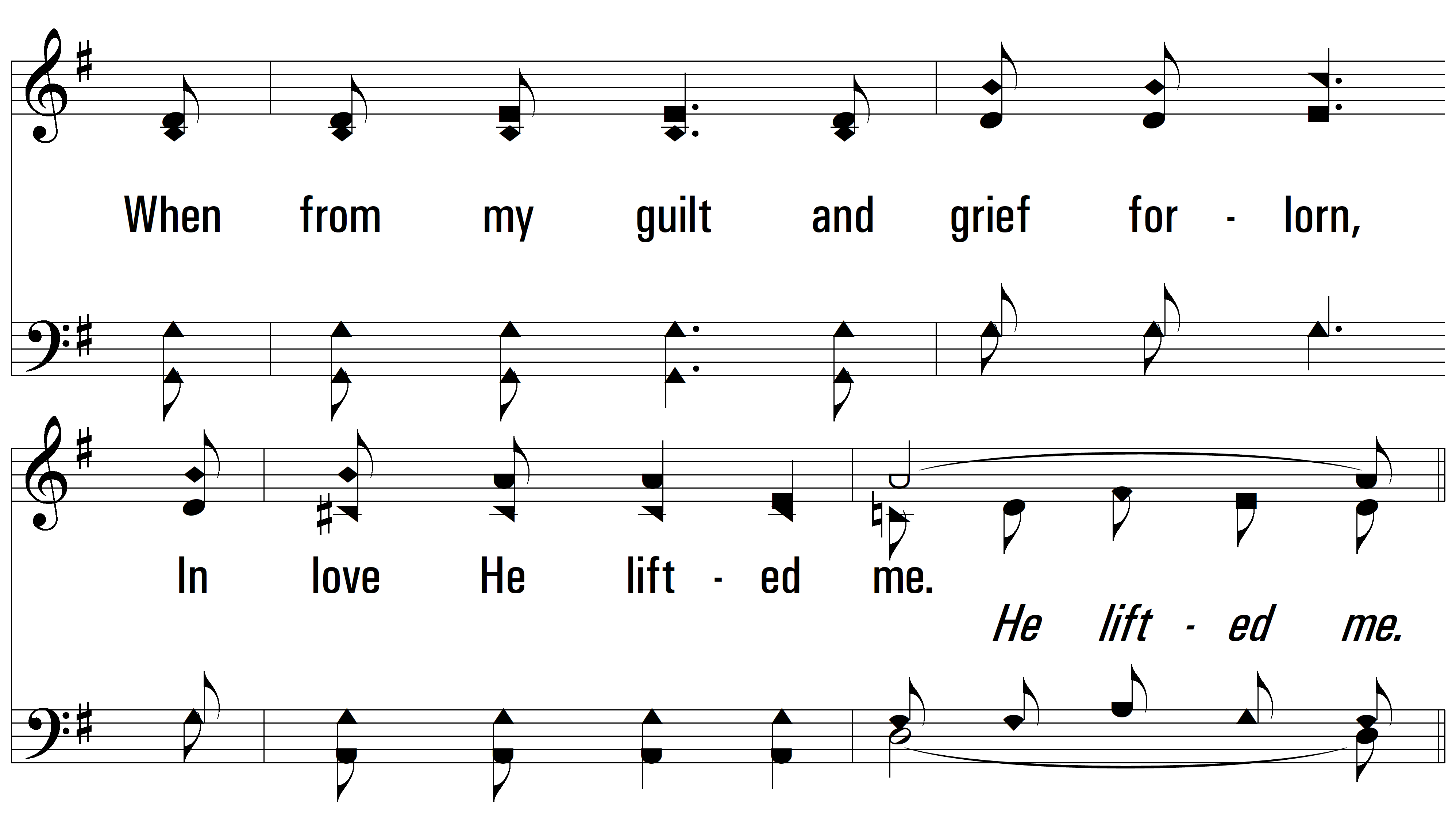 vs. 3
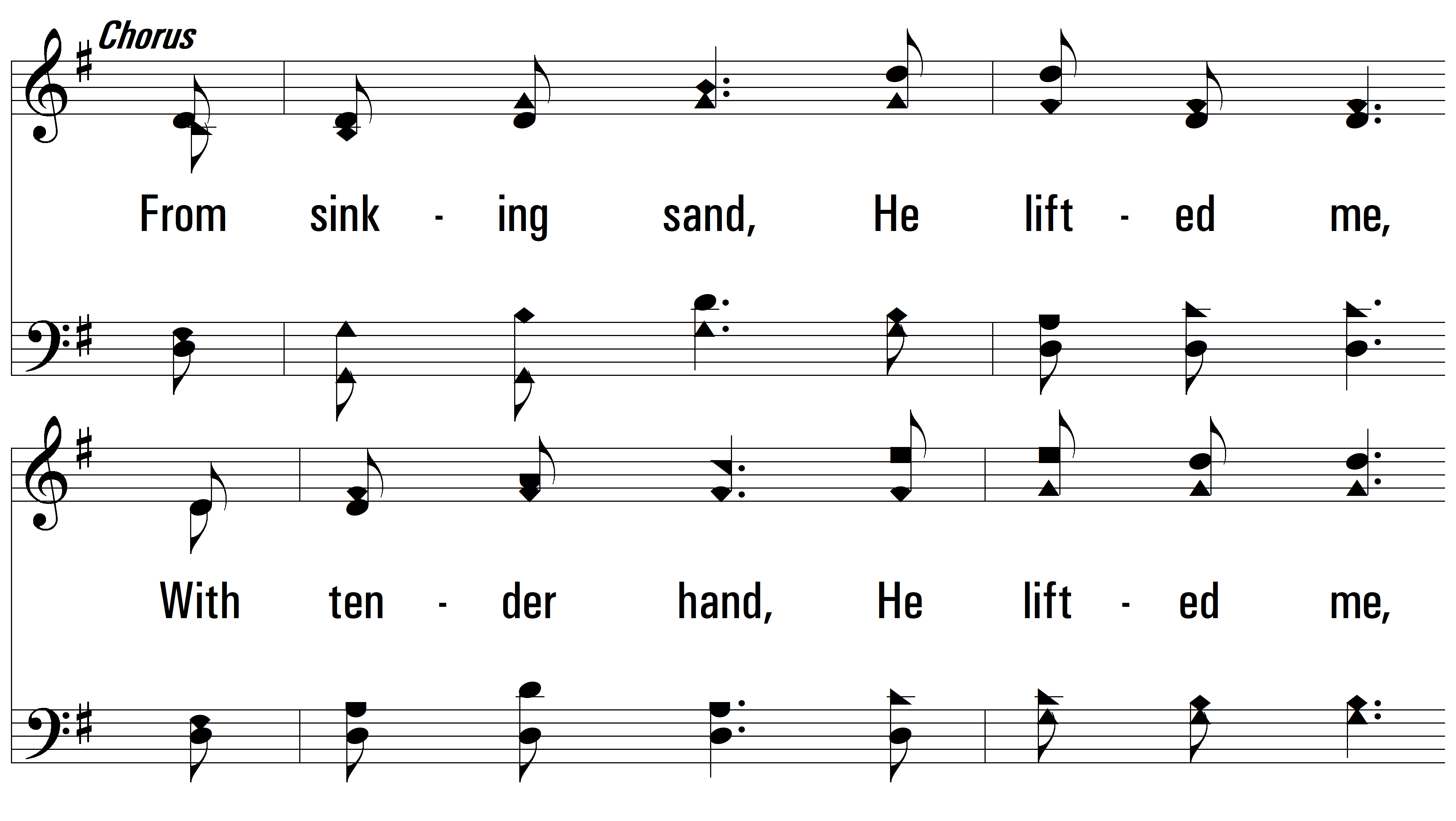 vs. 3
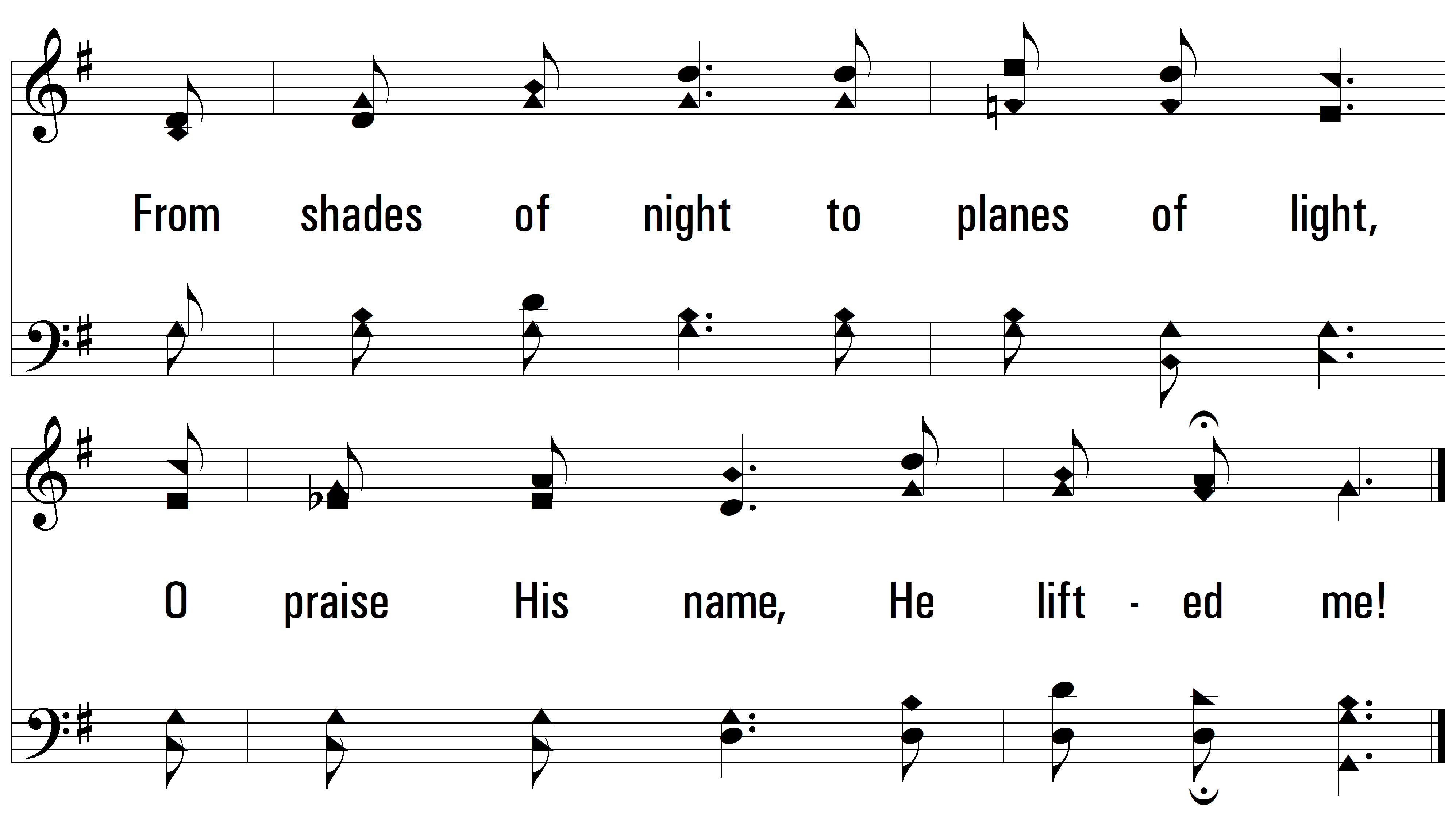 vs. 3
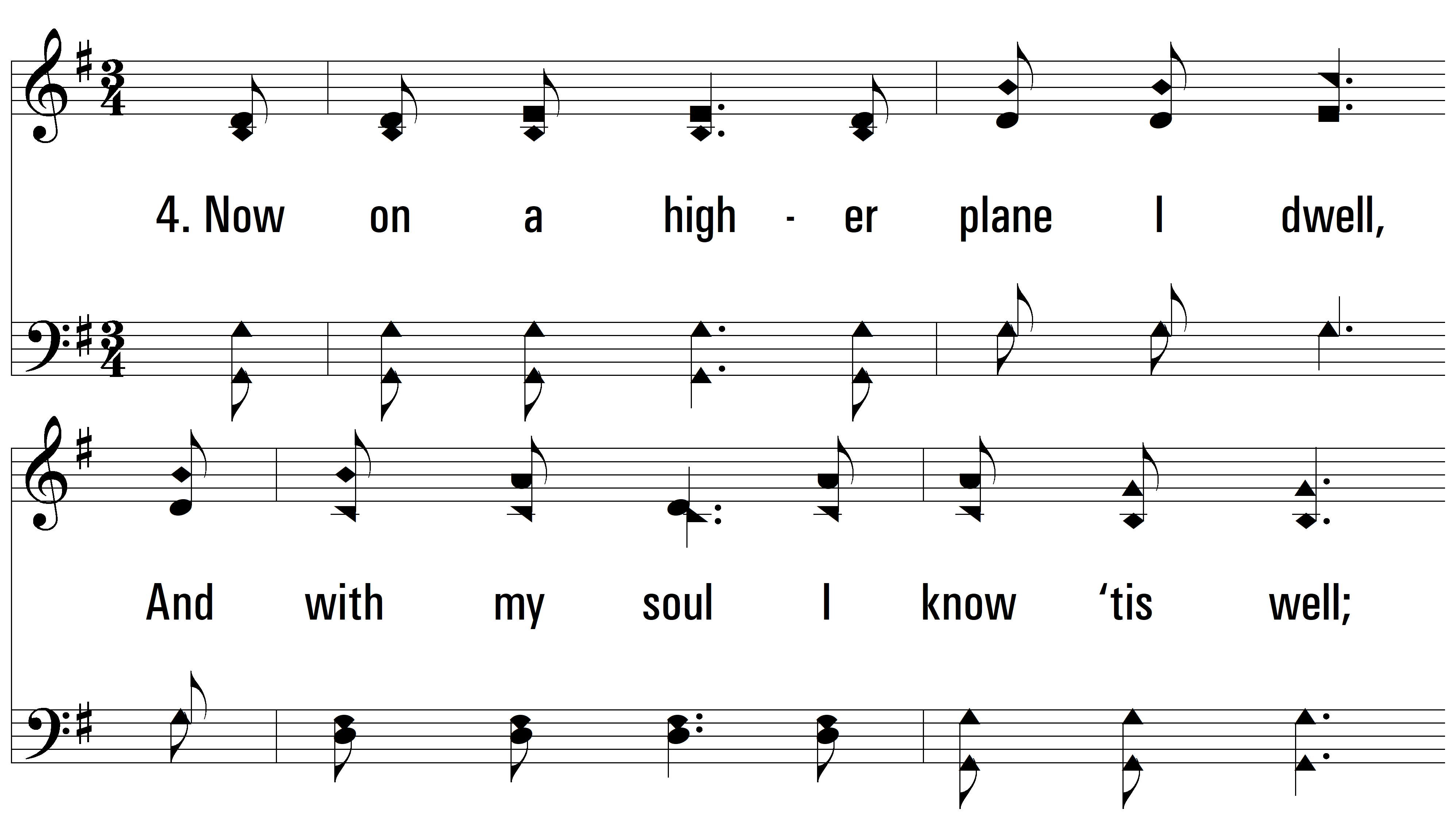 vs. 4 ~ He Lifted Me
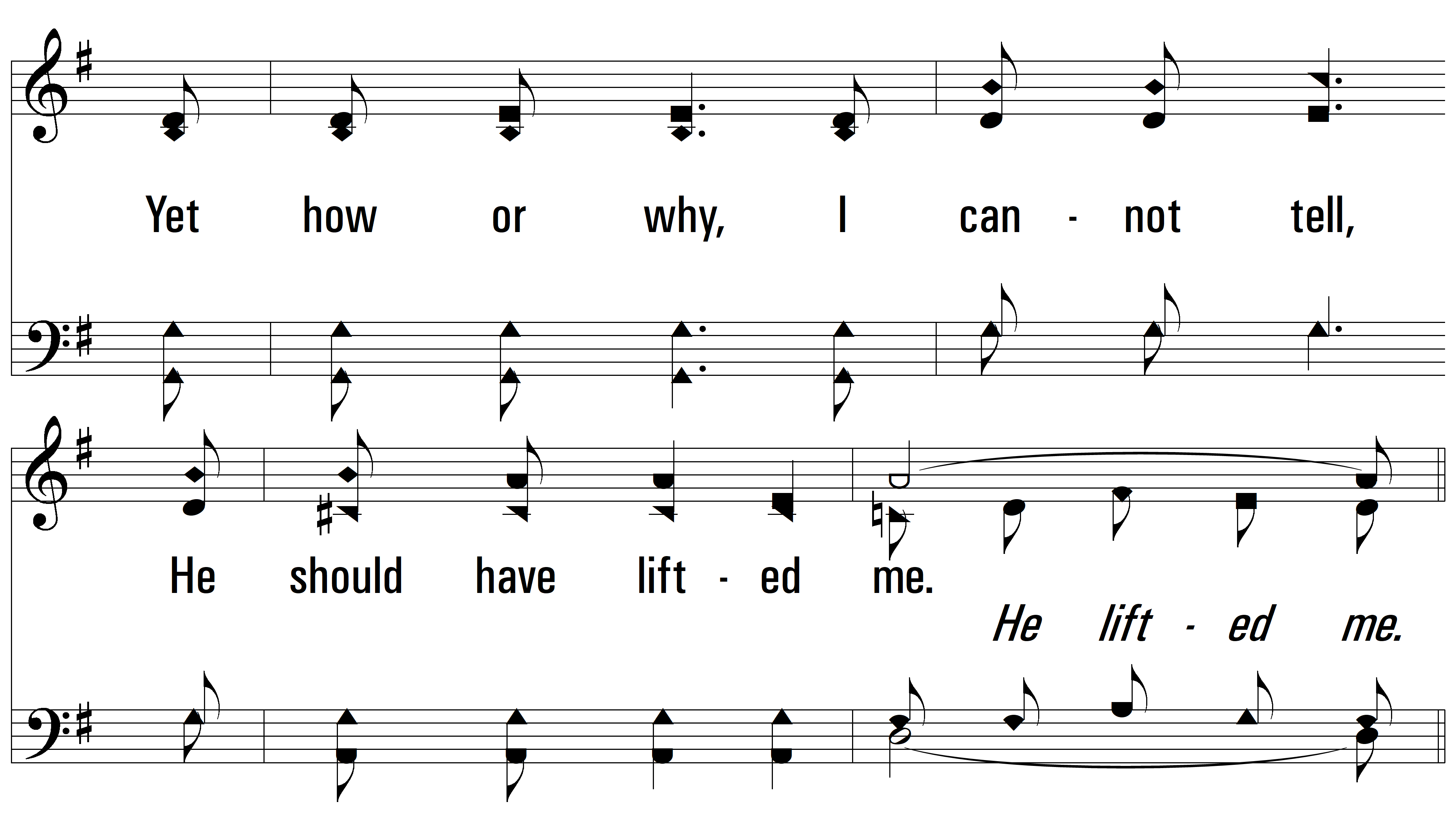 vs. 4
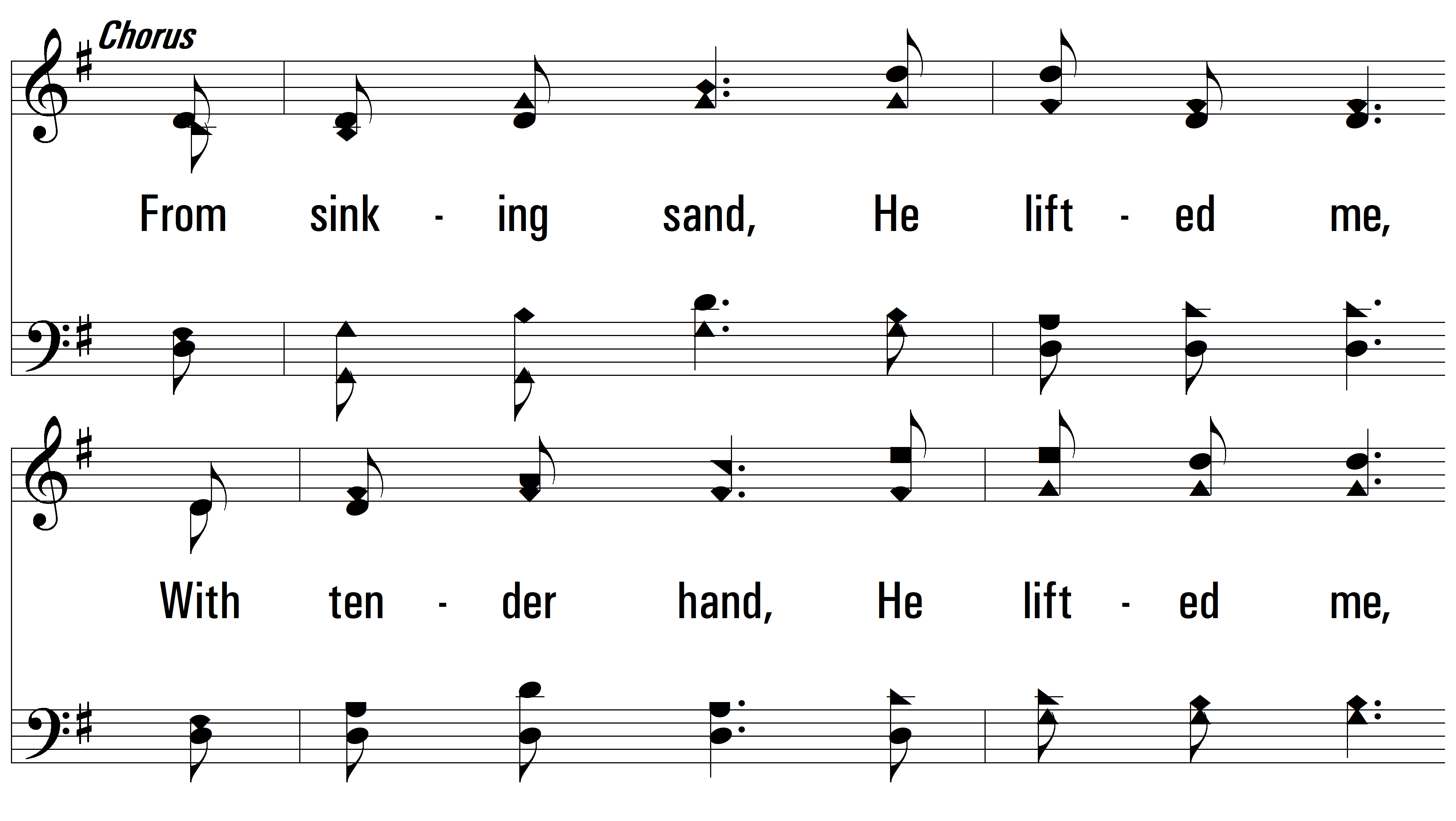 vs. 4
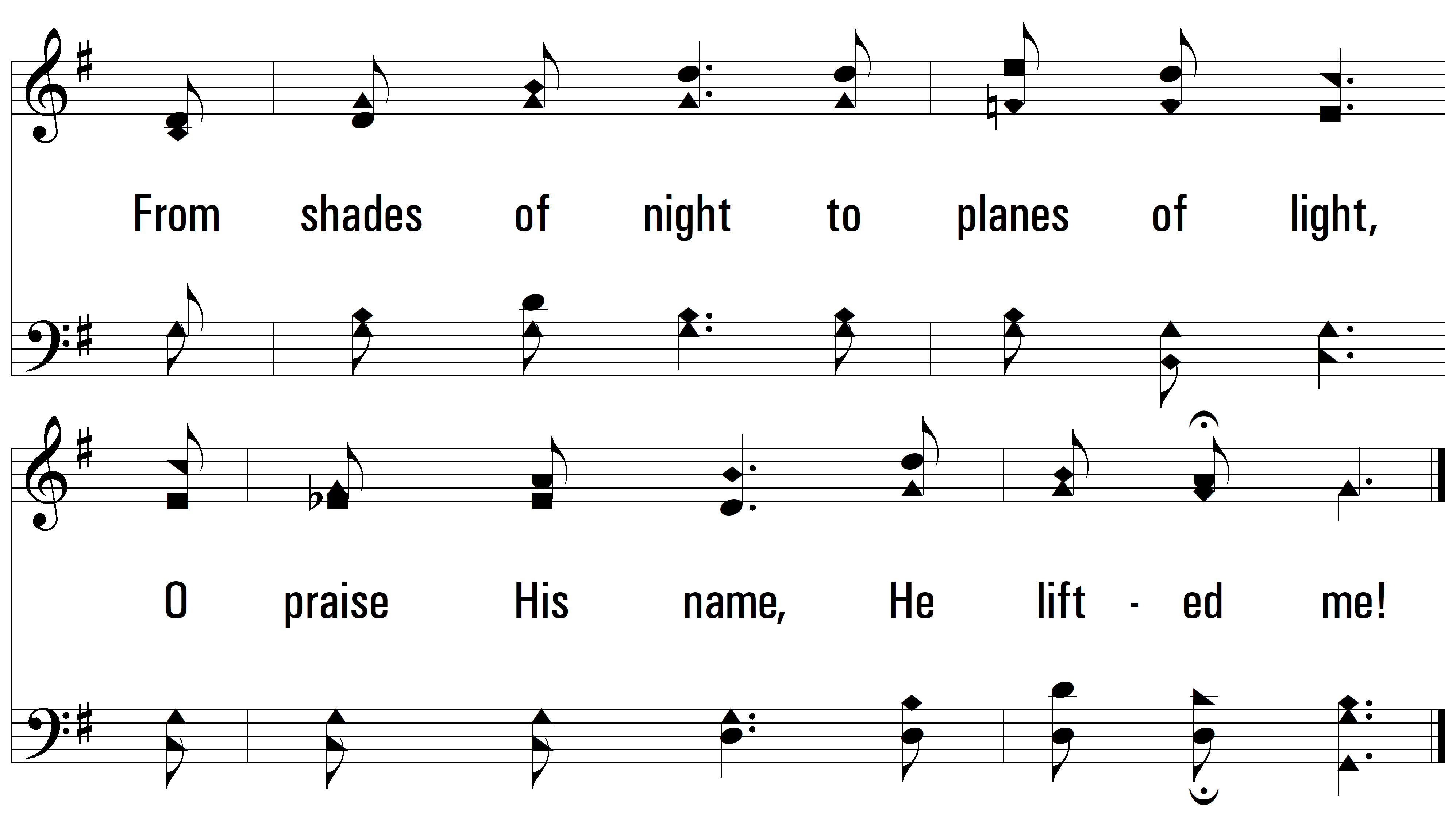 END
PDHymns.com
vs. 4